Projekt: ZŠ Červená Voda – moderní škola, registrační číslo projektu CZ.1.07/1.4.00/21.2543
Příjemce: Základní škola a mateřská škola Červená Voda, Červená Voda 341, 561 61
Název materiálu:
Trojúhelník
Autor materiálu:
Eva Veselá
Zařazení materiálu:
Šablona:
Inovace a zkvalitnění výuky prostřednictvím ICT (III/2)
Předmět:
Matematika
32-7-14
Sada:
32-7
Číslo DUM:
Ověření materiálu ve výuce:
Datum ověření:
16. 10. 2012
Eva Veselá
Ověřující učitel:
5. třída
Třída:
Materiál je určen k bezplatnému používání pro potřeby výuky a vzdělávání na všech typech škol a školských zařízení.
Jakékoliv další používání podléhá autorskému zákonu.
Tento výukový materiál vznikl v rámci Operačního programu Vzdělání pro konkurenceschopnost.
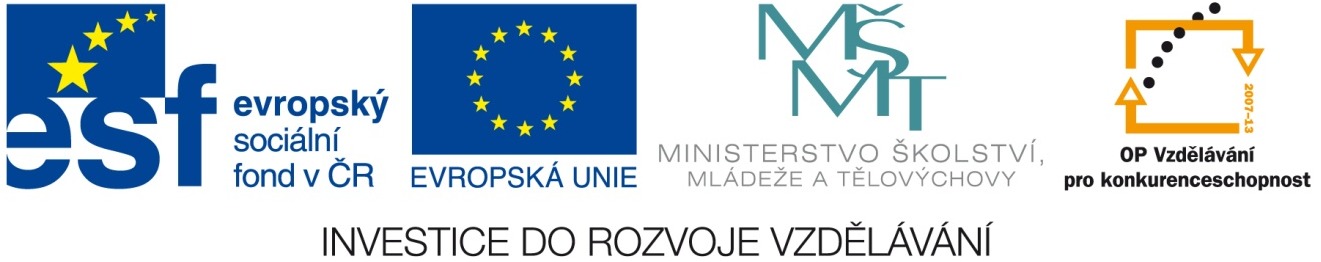 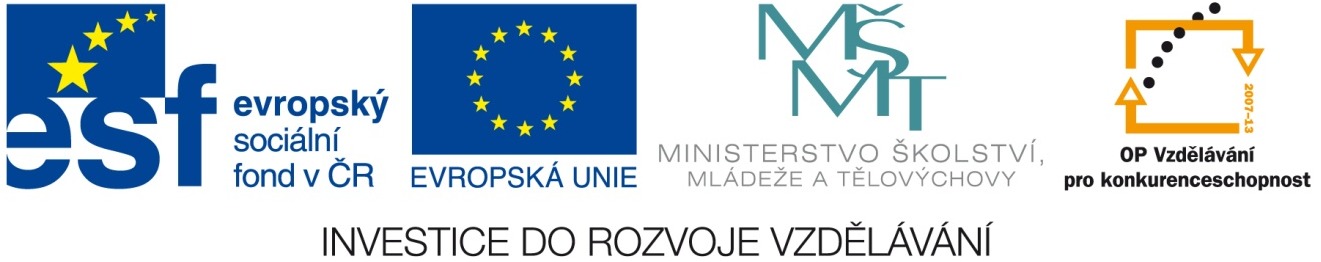 Metodický list
Název materiálu:	Trojúhelník
Autor materiálu:	Eva Veselá

Zařazení materiálu:
Šablona:	Inovace a zkvalitnění výuky prostřednictvím ICT (III/2)		
Sada: 32-7	     Číslo DUM: 32-7-14	    Předmět: Matematika	
     
Ověření materiálu ve výuce:
Datum ověření: 16. 10. 2012      Třída: 5. třída	     Ověřující učitel: Eva Veselá
	     
Anotace materiálu: Prezentace popisuje trojúhelník a jeho prvky. Obsahuje klasifikaci trojúhelníků podle délek stran a podle velikostí vnitřních úhlů. Zahrnuje test k rozlišení druhů trojúhelníků (snímek 7) .
     
Podrobný metodický popis možností použití materiálu: Prezentaci lze využít k frontální výuce i samostudiu.   Test k rozlišení druhů trojúhelníků  (snímek 7) zahrnuje kontrolu správných odpovědí (snímek 8). 

Seznam literatury a pramenů:  Snímek 9
TROJÚHELNÍK
Základní pojmy
    Druhy trojúhelníků
Trojúhelník ( Δ ABC) je rovinný útvar, který má:
C
3 vrcholy: body A, B, C

3 strany:  úsečky AB, BC, AC
      strany označujeme také malými písmeny:  
      strana a -  proti vrcholu A
      strana  b - proti vrcholu B
      strana c  - proti vrcholu C 

3 vnitřní úhly:     CAB,    ABC,     BCA
      úhly označujeme také 
      písmeny řecké abecedy: 
      α – úhel při vrcholu A 
      β – úhel při vrcholu B
      γ – úhel při vrcholu C
γ
b
a
α
β
A
B
c
obr. 1
Součet velikostí vnitřních úhlů trojúhelníku je 180°
                                  α + β + γ = 180°
Podle délek stran rozlišujeme trojúhelníky:
a
a
a
b
r
r
c
a
obecný
(různostranný)
rovnostranný
z
rovnoramenný
a, b, c - strany			z - základna
				r - rameno
Podle velikostí úhlů rozlišujeme trojúhelníky:
γ
β
γ
β
α
α
β
α
tupoúhlý
ostroúhlý
pravoúhlý
všechny tři vnitřní
 úhly jsou ostré
dva vnitřní úhly jsou ostré, jeden je tupý
dva vnitřní úhly jsou ostré, jeden je pravý
Rozhodni, které trojúhelníky jsou:
a) rovnostranné - 			d) tupoúhlé - b) obecné - 				e) pravoúhlé - c) rovnoramenné -			f) ostroúhlé -
11 m
5 m
3 m
2
9 m
.
3
4 m
15 m
4 m
4 m
9 m
6,2 m
9 m
1
4
5
5,5 m
4 m
10 m
6 m
7
3,8 m
3 m
8,3 m
5,7 m
6
.
8 m
12 m
Rozhodni, které trojúhelníky jsou:
a) rovnostranné - 4			d) tupoúhlé – 3, 6b) obecné – 2, 3, 6, 7			e) pravoúhlé – 2, 7c) rovnoramenné – 1			f) ostroúhlé -  1, 4, 5
11 m
5 m
3 m
2
9 m
.
3
4 m
15 m
4 m
4 m
9 m
6,2 m
9 m
1
4
5
5,5 m
4 m
10 m
6 m
7
3,8 m
3 m
8,3 m
5,7 m
6
.
8 m
12 m
Seznam použité literatury a pramenů:
Obr. 1: vlastní
Objekty, použité k vytvoření sešitu, jsou součástí SW Smart Notebook nebo pocházejí z veřejných knihoven obrázků (public domain) nebo jsou vlastní originální tvorbou autora.
Autor:
Mgr. Eva Veselá
Základní škola Červená Voda
vesela.eva@email.cz
 2012